- Trong v­ưên, tr¨m hoa ®ua nhau khoe s¾c th¾m.
- Th¸ng tư­  vÒ, hoa loa kÌn në ré trµn ngËp trªn ®­ưêng phè.
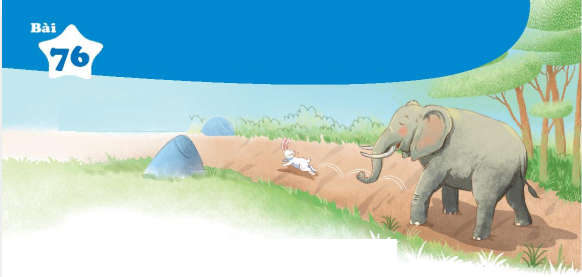 NhËn biÕt
Trªn phim ho¹t h×nh voi b­ưíc khoan thai, thá ch¹y tho¨n tho¾t.
oan        oat
oan        oat
o¨n        o¨t
o¨n        o¨t
kh
oan
khoan
ho¹t      kho¸t
hoat      khoat
toan      xoan
to¸n      xoan
cho¨t      ho¨t
cho¾t      ho¾t
ngo¨n     tho¨n
ngo»n     tho¨n
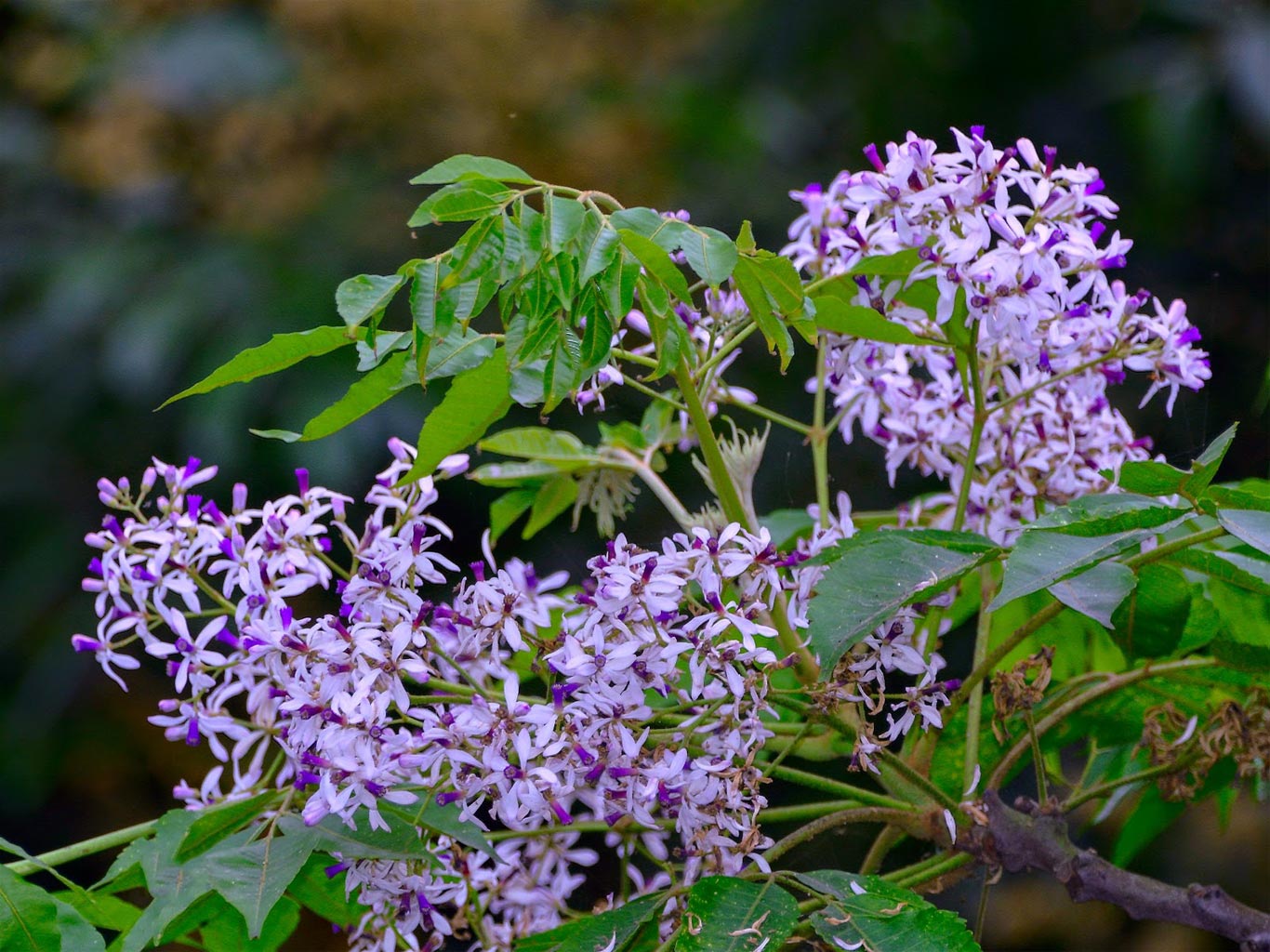 hoa xoan
hoa xoan
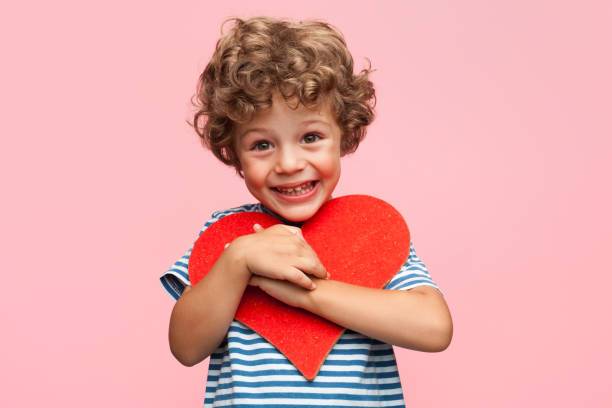 tãc xo¨n
tãc xo¨n
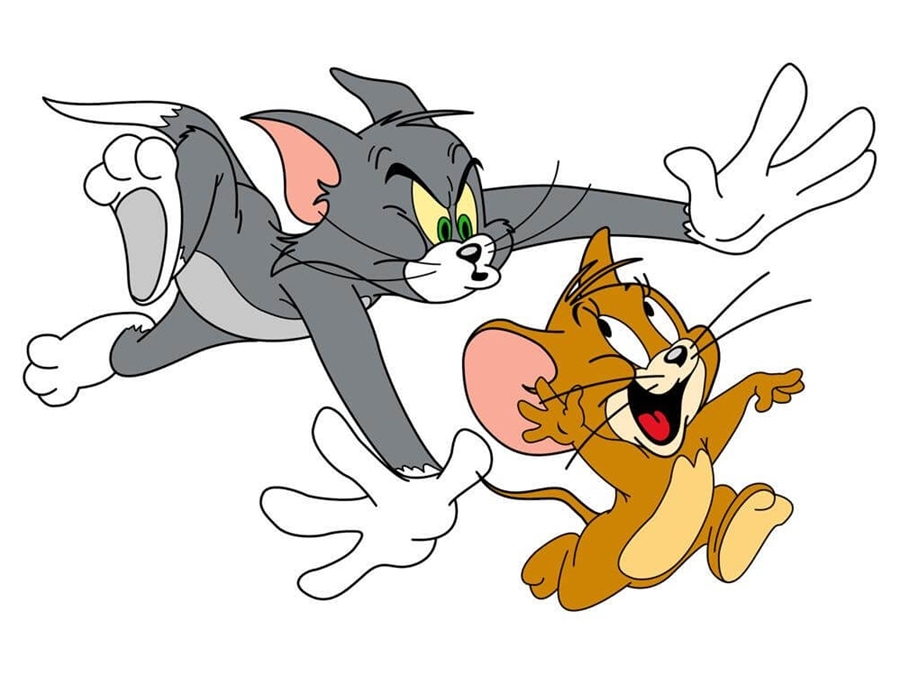 ho¹t h×nh
hoat h×nh
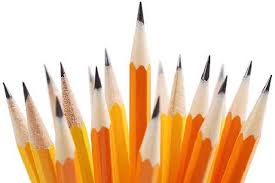 nhän ho¾t
nhän ho¨t
ho¹t      kho¸t   
to¸n      xoan
cho¾t     ho¾t
 ngo»n    tho¨n
hoa xoan     tãc xo¨n
  ho¹t h×nh     nhän ho¾t
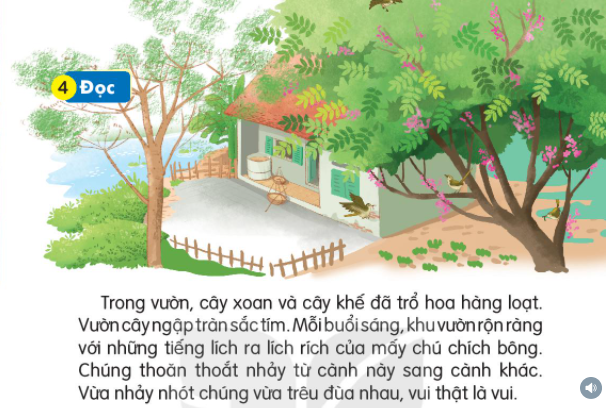 Trong v­ưên, c©y xoan vµ c©y khÕ ®· træ hoa hµng lo¹t.
Vư­ên c©y ngËp trµn s¾c tÝm.
Mçi buæi s¸ng, khu vưên rén rµng víi nh÷ng tiÕng lÝch ra lÝch rÝch cña mÊy chó chÝch b«ng.
Chóng tho¨n tho¾t nh¶y tõ cµnh nµy sang cµnh kh¸c.
Võa nh¶y nhãt chóng võa trªu ®ïa nhau, vui thËt lµ vui.
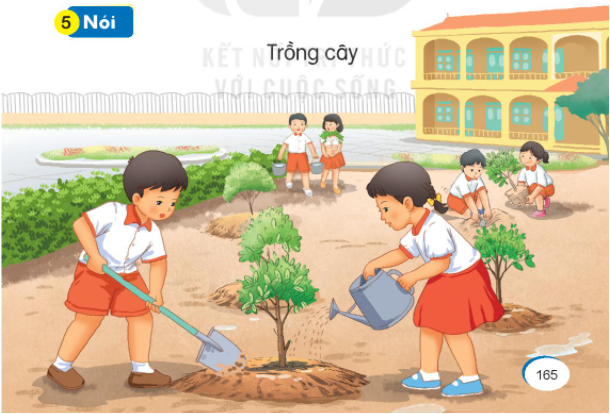